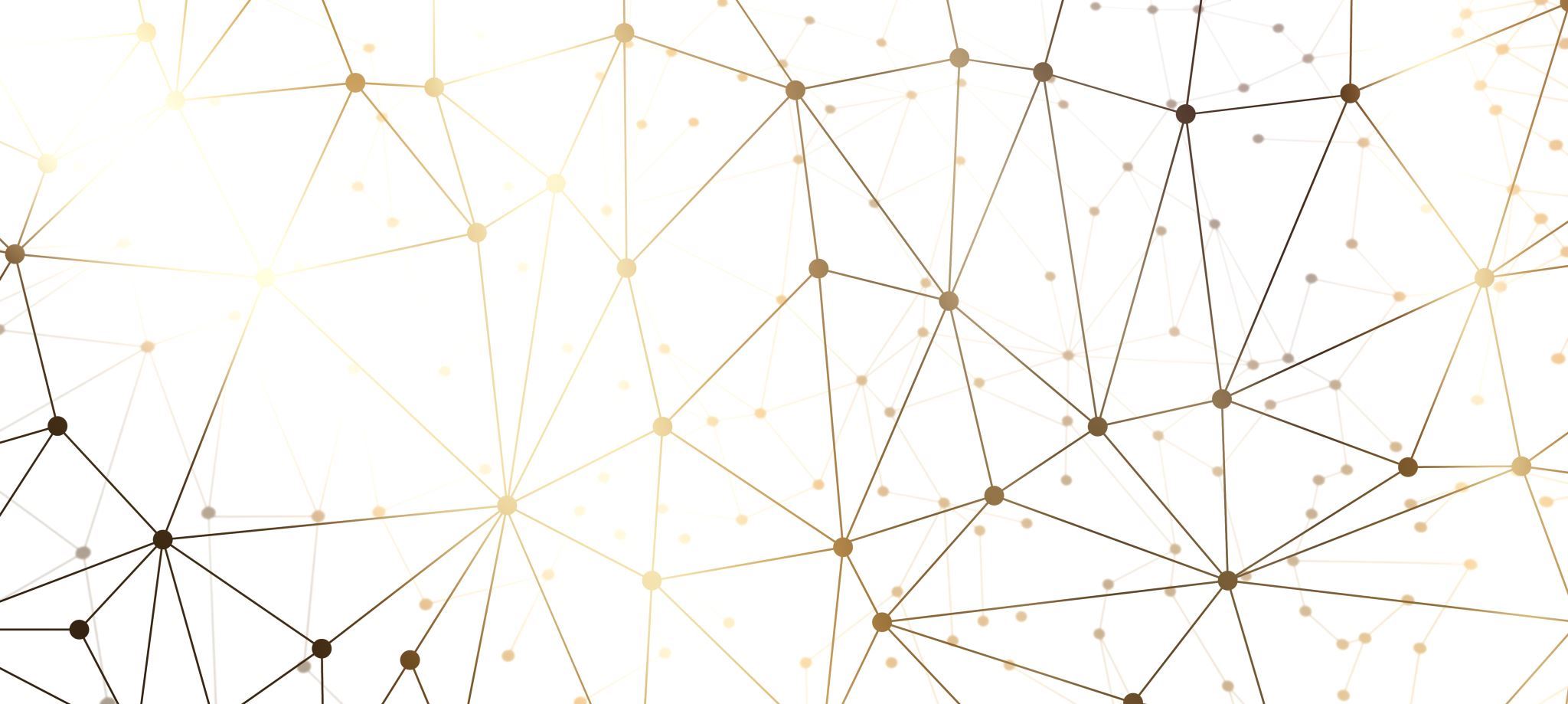 Sławne i niepełnosprawne osoby które umarły i te które żyją do tej pory
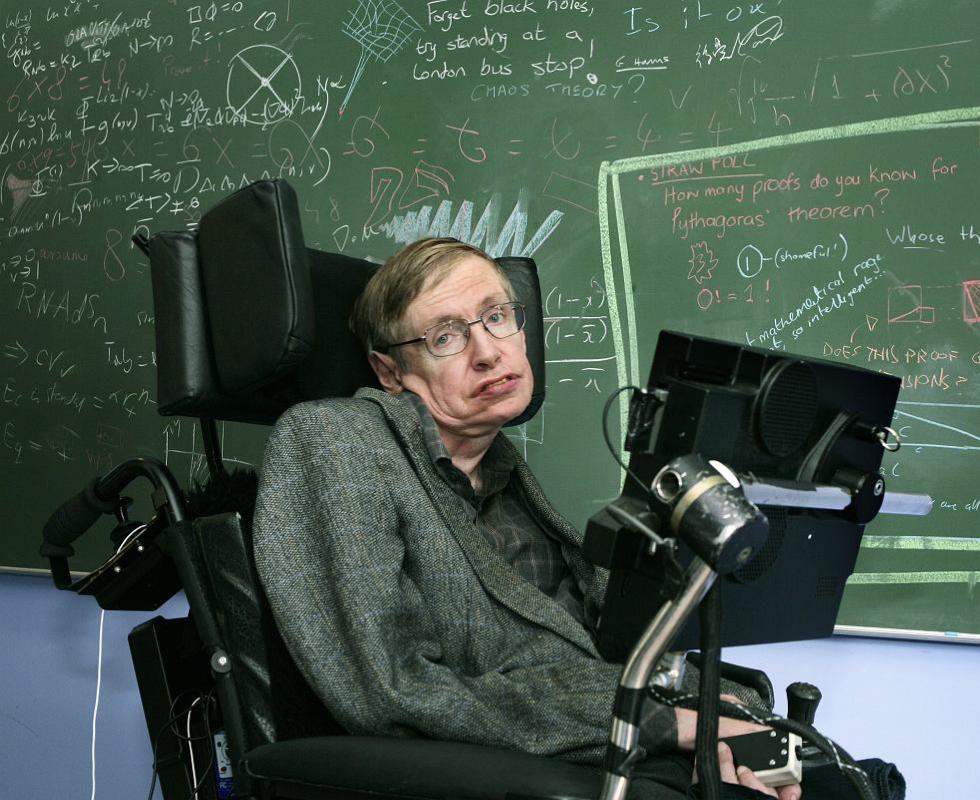 Stephen Hawking
Stephen Hawking Urodzony 8 stycznia 1942 w Wielkiej Brytanii. Stephen był fizykiem oraz matematykiem specjalizował się w astrofizyce oraz kosmologii. Odkrył teorię o powierzchni w 1971r. Zapoczątkowała serię fundamentalnych spostrzeżeń na temat mechaniki czarnych dziur.
Choroba Stephena
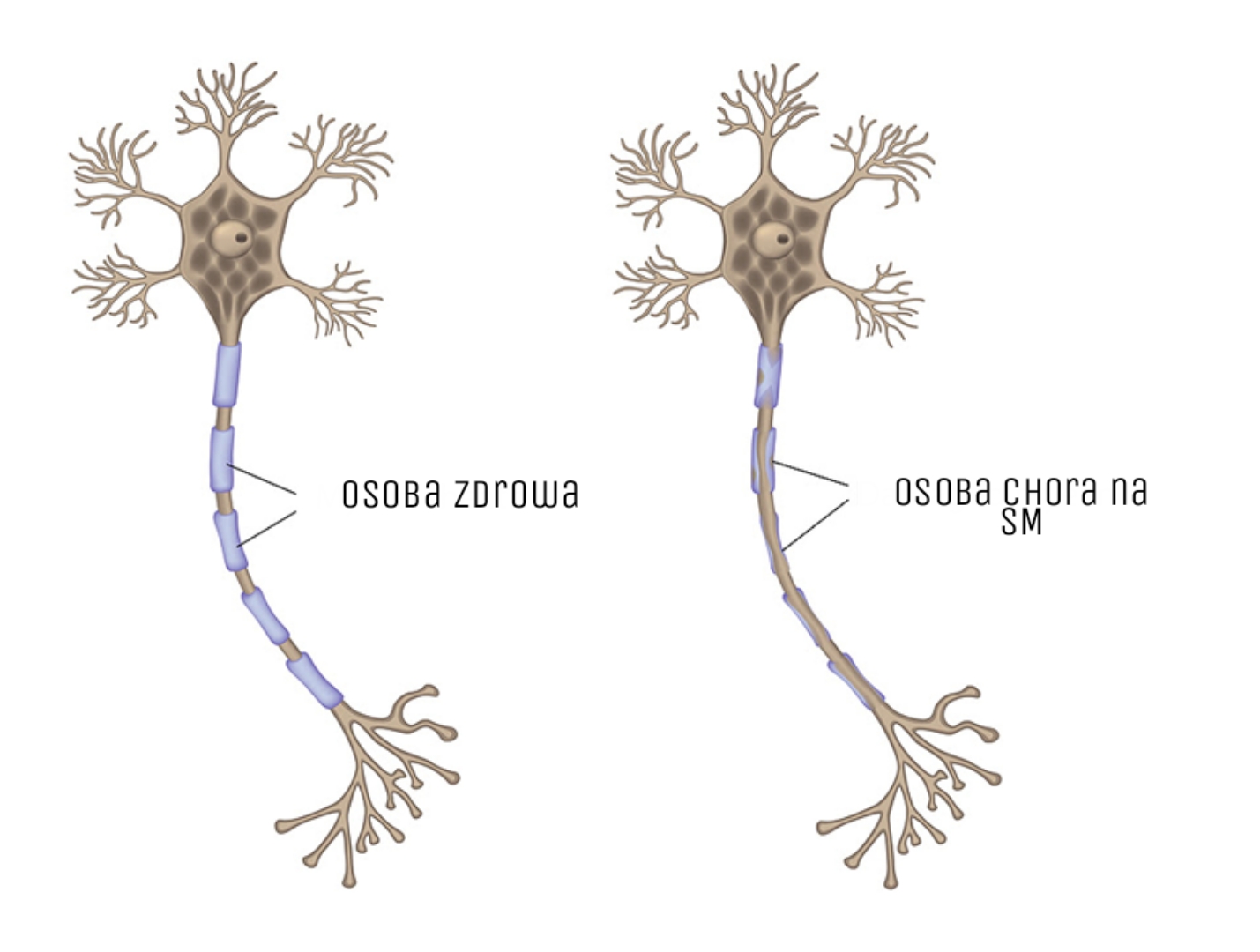 Stephen chorował na stwardnienie rozsiane boczne. Ta choroba prowadzi do zanikania osłonek mielinowych przez co impuls staje się wolniejszy aż w końcu nie ma
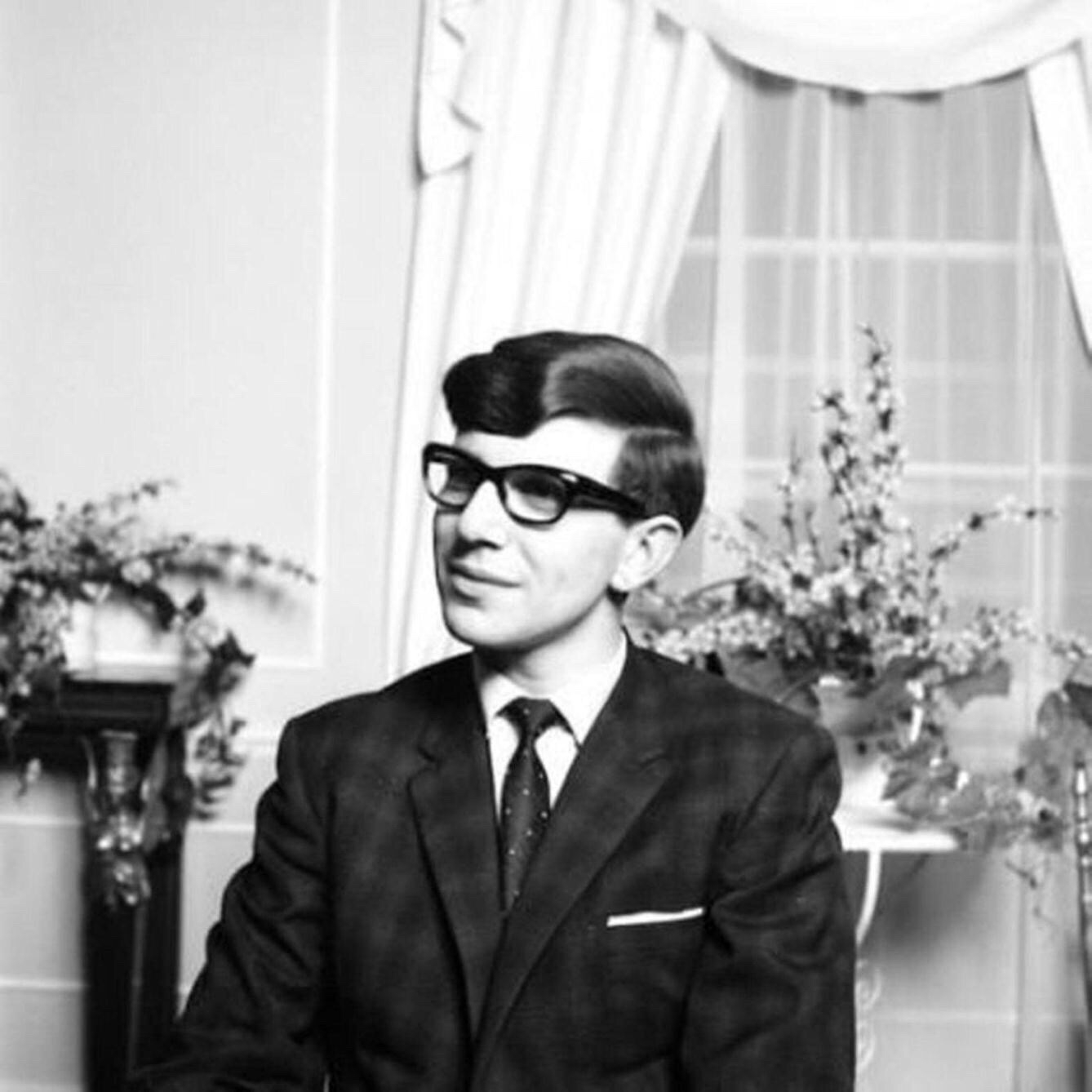 Postępowanie choroby
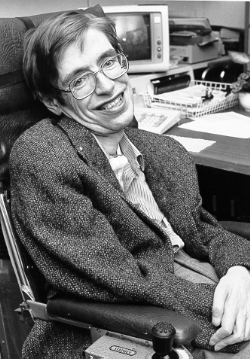 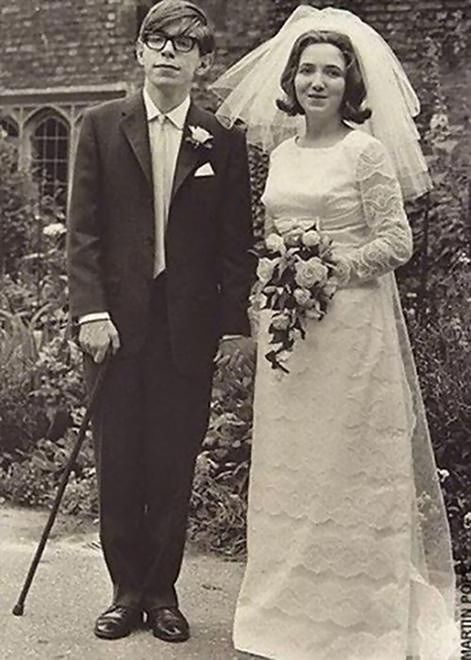 Stephen Hawking został odznaczony niezwykle wysokim Orderem Imperium Brytyjskiego, jak również brytyjskim Order of the Companions of Honouri. Rzecz jasna zaliczył również członkostwo w innych instytucjach, ponieważ był honorowym uczestnikiem samego Royal Society of Arts, jak również Papieskiej Akademii Nauk, ale i na przykład Royal Society for the Encouragement of Arts, Manufactures & Commerce, by ukoronować ten dorobek amerykańskim Medalem Wolności.
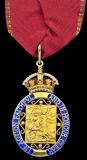 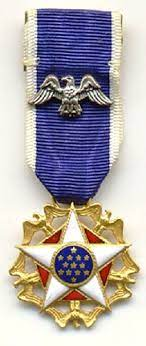 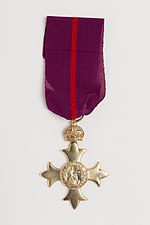 Order of the Companions of Honouri
Order Imperium Brytyjskiego
Medal Wolności
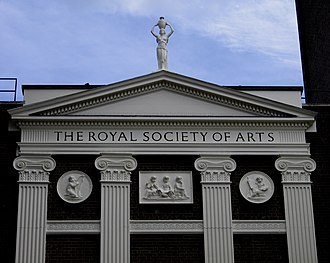 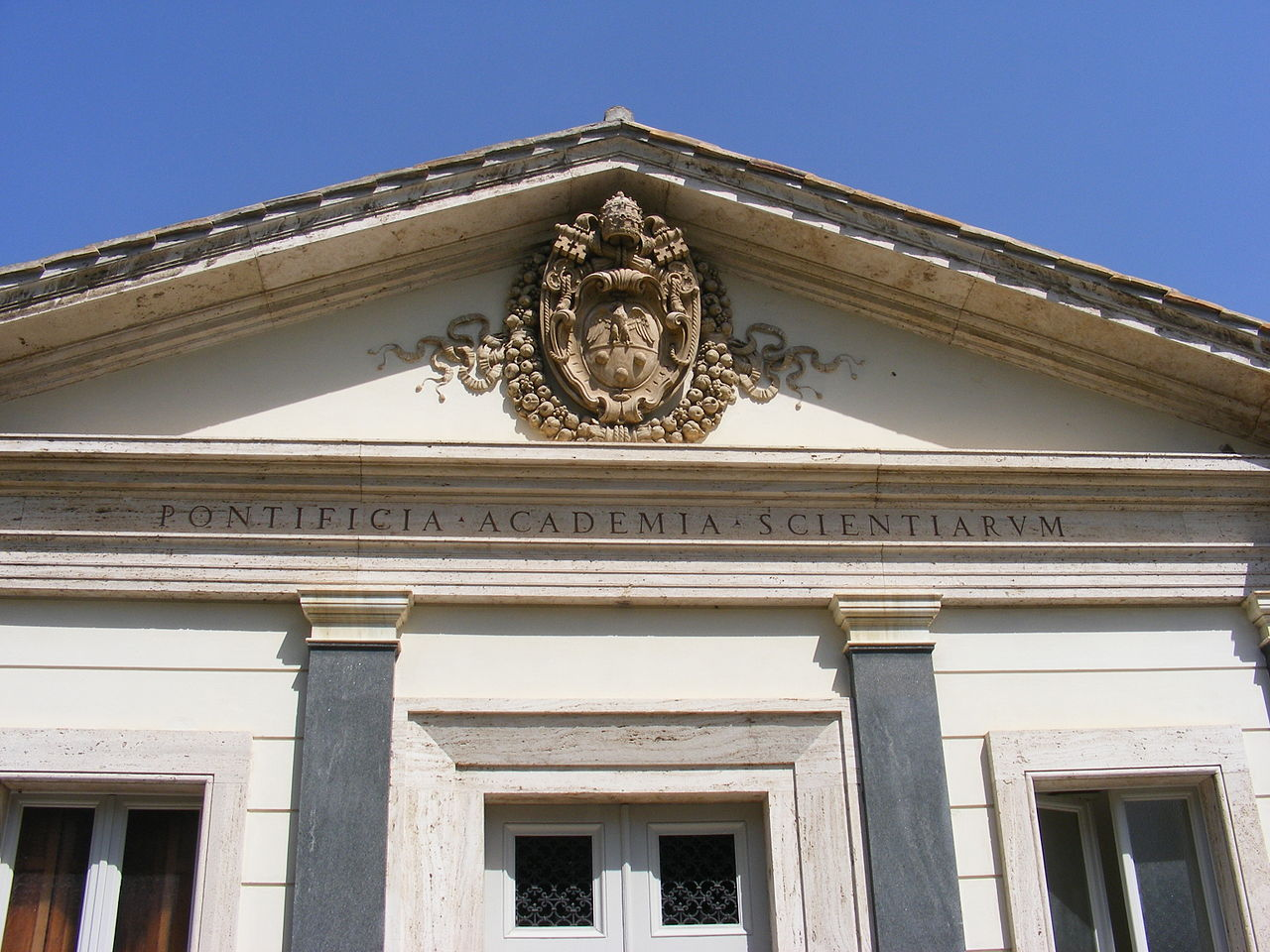 Royal Society of Arts
Papieska Akademia Nauk
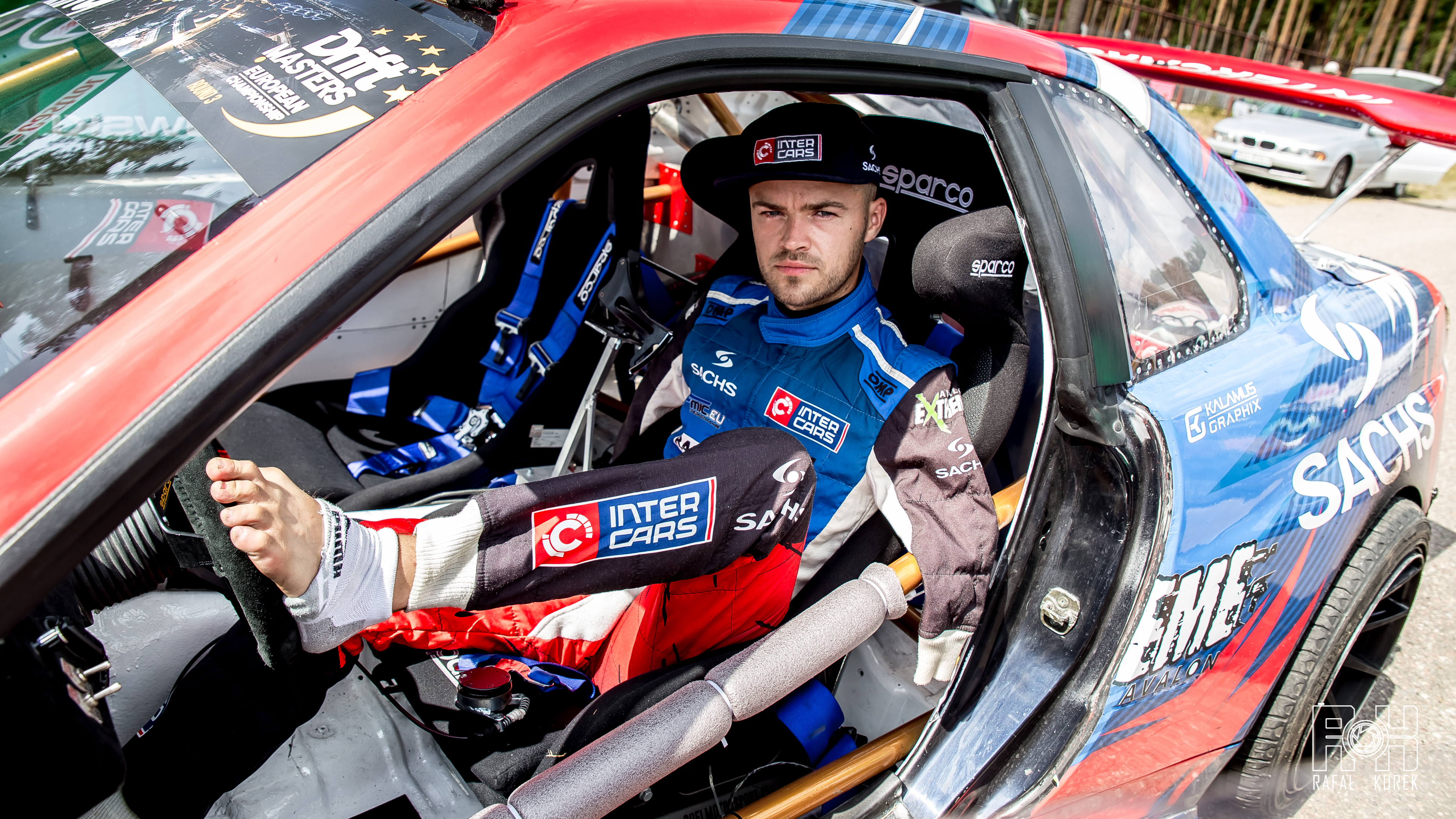 Bartosz Ostałowski
Bartosz Ostałowski jest jedynym na świecie a także pierwszym w historii motosportu profesjonalnym kierowcą wyścigowym i drifterem, który prowadzi samochód stopami.
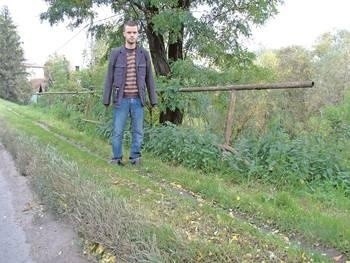 Stracił ręce w wypadku. Drogę zajechał mu samochód. Motocyklista w ostatniej chwili cudem ominął pojazd. Zjechał na pobocze i uderzył ciałem w barierkę, która urwała mu jedną rękę, a drugą zmiażdżyła.
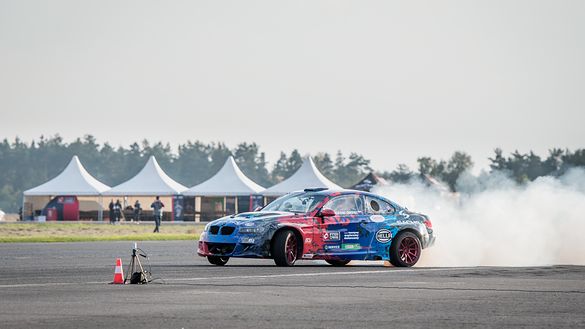 Bartek Ostałowski pobił rekord Guinnessa w drifcie samochodem prowadząc przy tym samochód stopą. Przez 50-metrową strefę pomiarową przejechał ze średnią prędkością 231,66 km/h i maksymalnym kątem wychylenia wynoszącym 60 stopni.
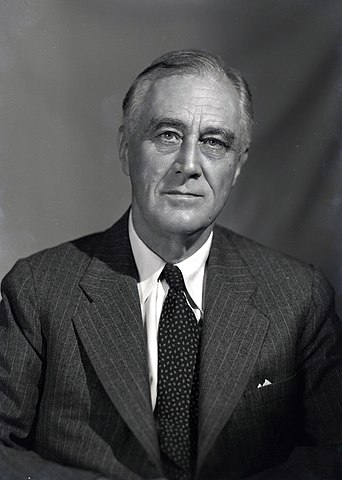 Franklin Delano Roosevelt
Urodzony 30 stycznia 1882 w Nowym Jorku. Był 32 prezydentem Stanów Zjednoczonych jego kadencja rozpoczęła się 4 marca 1933 a zakończyła 12 kwietnia 1945 wtedy również zmarł.
Wstępnie lekarze nie potrafili postawić diagnozy, jednak z czasem ustalili, że Roosevelt cierpi na chorobę Heinego-Medina. Cierpiał na silne dolegliwości bólowe, a jego nogi trzeba było umieścić w żelaznych protezach.
Polio, inaczej choroba Heinego-Medina, czy ostre nagminne porażenie dziecięce, to ostra wirusowa choroba zakaźna. Może przebiegać bezobjawowo albo ujawnić się pod postacią porażenia prowadzącego do paraliżu ciała, a w konsekwencji do kalectwa, czy nawet śmierci.
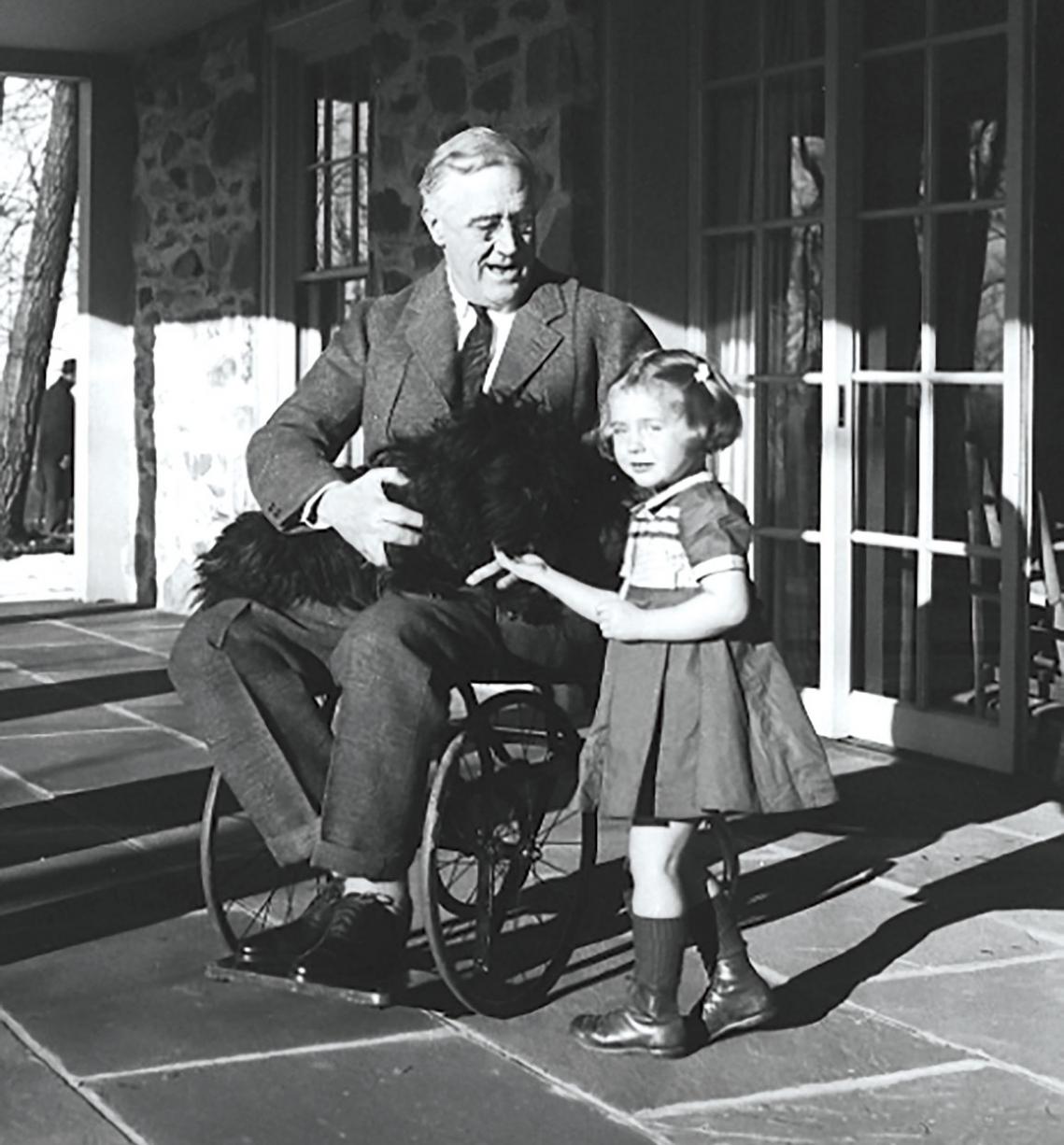 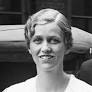 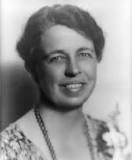 Franklin Delano Roosevelt miał żonę Eleanor Roosevelt z którą miał szóstkę dzieci ​
Anna Roosevelt Halsted
(1906)
Franklin D. Roosevelt, Jr.
(1909)
Eleanor Roosevelt
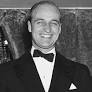 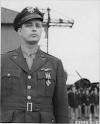 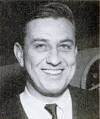 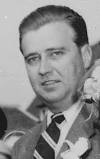 Elliot Roosevelt
(1910)
James Roosevelt
(1907)
Franklin Delano Roosevelt Jr.
(1914)
John Aspinwall Roosevelt
(1916)